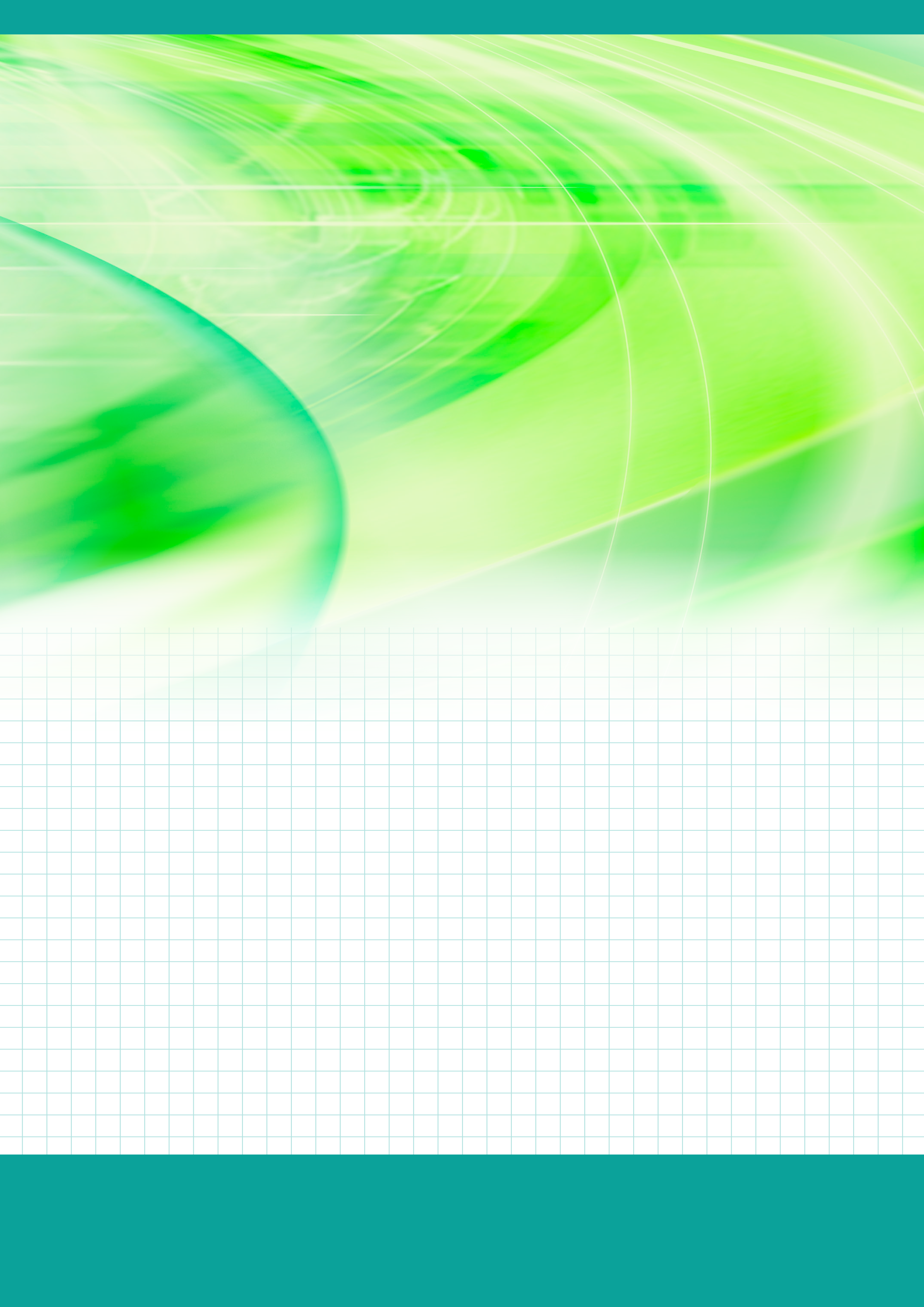 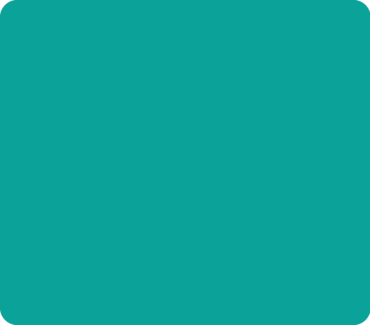 主催：大阪商工会議所

【日英同時通訳】
先着60名様限定
インド人弁護士が現地制度と
リスク対策を詳しく解説！
インド知的財産セミナー　
～インドの知的財産権と施行の洞察～
巨大市場として注目を集めるインドは、2014年の進出日系企業数が前年比13％増の1,200社に上るなど、製造業を中心に日本企業の集積が進んでいます。
　さらにインドでは、外資企業874社が研究開発拠点を設けており、自社の知的財産の適切な管理が求められているものの、現地の知財制度が複雑で、出願願書の審査・商標登録や特許登録に時間がかかり、加えて知財侵害案件の訴訟も長期化傾向にあるなど、課題が山積しています。
　そこでこのたび、企業法務に詳しいインドの大手法律事務所「Ｋ＆Ｓパートナーズ」より、３名のインド人弁護士をお招きし、インド市場の攻略を目指す日系企業が留意すべきインドの特許権、商標権の概要と侵害
事例、保護対策などについて、詳しくお話をうかがうことにいたしました。
　現地事情に明るい専門家から直接お話をうかがう貴重な機会で、日英同時通訳でご講演いただきますので、この機会に奮ってご参加くださいますようご案内申し上げます。
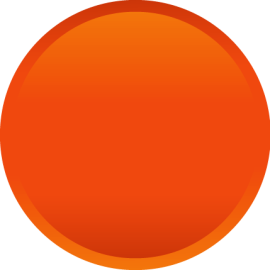 2015年
6月26日
14:00-16:00
日 時
金
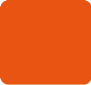 大阪商工会議所　4階　特別会議室（大阪市中央区本町橋2-8）
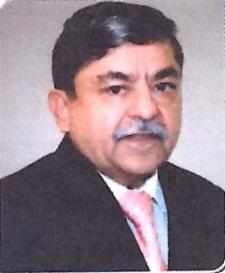 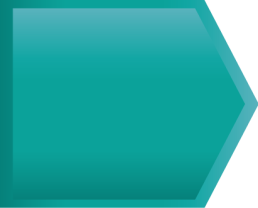 「インドの司法と法制度の概要 及び
　　　　　　　　　　　　インドの知的財産法制度」
【講師】ジョティ・サガール氏
　　　　K&Sパートナーズ 経営パートナー（弁護士）
講演１
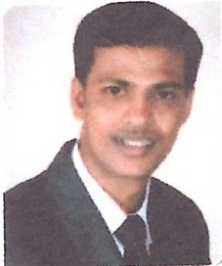 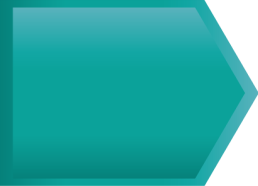 「インドにおける特許権について」
【講師】ナヴィーン・スリヤ氏
　　　　K&Sパートナーズ パートナー（弁護士・弁理士）
講演２
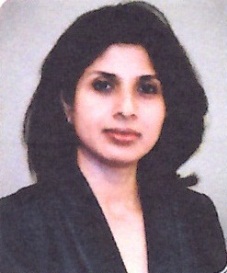 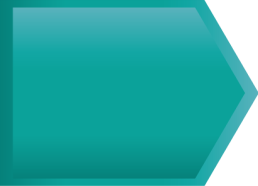 「インドにおける商標権について」
【講師】プリヤ・ラオ氏
　　　　K&Sパートナーズ パートナー（弁護士）
講演３
※各講師のプロフィールとK&Sパートナーズの紹介は裏面をご参照ください。
【定　　員】申込先着60名（1社から複数名の参加も可）
【申込締切】2015年6月19日（金）（ただし、定員に達し次第締切）
【 参加費  】大商会員：4,000円、非会員・一般：8,000円
　　　　　　　　　　　　　  (1名あたり。消費税込)
大阪商工会議所HP（http://www.osaka.cci.or.jp/event/seminar/201505/D11150626019.html）またはFAX（裏面の申込書）にてお申込みください。お申込後、受講票をE-mail
（アドレスをお持ちでない方はFAX）にてお送りします。当日お名刺とともにご持参ください。
お申込み
大阪商工会議所　国際部 　中辻、藤田　 TEL： 06-6944-6400 　FAX：06-6944-6293
お問い合わせ
【Ｋ＆Ｓ　パートナーズ】
1994年設立のインドの知的財産法律事務所。特許、意匠、商標、著作権、植物品種保護、地理的表示等の分野をカバーしており、100名以上の専門家を擁するインド国内有数の知財法律事務所として知られる。インド国内に
5つの拠点（グルガオン、ムンバイ、バンガロール、チェンナイ、ハイデラバード）を構え、過去６年間で日本
企業のインドにおける特許申請1600件以上、商標登録280件以上を手がける。特許申請数は事務所全体で1万6000件以上に上る。

【講師①】ジョティ・サガール氏　Ｋ＆Ｓパートナーズ　経営パートナー（弁護士）
デリー大学、ペンシルバニア大学ウォートンビジネススクール修了。専門は商標及び特許権。知財、外国投資と
JV、技術移転等を担当。デリー弁護士会、国際商標協会、アジア特許弁護士協会、国際知的財産保護協会会員。
J, Sagar Associates法律事務所設立者・会長を兼務。 
【講師②】ナヴィーン・スリヤ氏　Ｋ＆Ｓパートナーズ　パートナー（弁護士・弁理士）
専門は特許権（工学、コンピューター＆電子）。半導体、電子通信、デジタルシステム、コンピューターネットワーク、無線技術、自動車技術とコンピューター科学分野での特許申請等を担当。
【講師③】プリヤ・ラオ氏　　　　Ｋ＆Ｓパートナーズ　パートナー（弁護士）
デリー大学修了。専門は商標権、著作権。商標権の全分野の訴訟と施行を担当。デューデリを含む取引問題と
水際での商標権訴訟のアドバイス、偽造防止と反著作権侵害に関する民事、刑事往査の専門家。デリー弁護士会、デリー高等裁判所法曹協会、国際商標協会会員。 

【お申込・お支払方法】①6月19日（金）までに、ﾎｰﾑﾍﾟｰｼﾞ（http://www.osaka.cci.or.jp/event/seminar/201505/D11150626019.html）の申込ﾌｫｰﾑから
　お申込みいただくか、下記申込書に必要事項をご記入の上、FAXでお申込みください。②受講申込後、受講料を下記いずれかの口座にお振込みください。（※振込手数料は貴社にてご負担ください）③申込確認後、受講票をE-mail（メールアドレスをお持ちでない場合はFAX）でお送りします。当日お名刺とともにお持ちください。
　なお、受講料の返金は致しかねますので、お申し込みご本人様のご都合が悪い場合は、代理の方のご出席をお願いします。★振込み先　三井住友銀行   	船場支店	（当座）	２１０７６４　りそな銀行 	大阪営業部	（当座）	８０８７２６　　　三菱東京ＵＦＪ銀行 	瓦町支店	（当座）	１０５２５１★振込み先口座名：大阪商工会議所（ｵｵｻｶｼｮｳｺｳｶｲｷﾞｼｮ）※上記３行と埼玉りそな銀行各本支店ATMからのお振込みの場合、振込手数料が不要です。※ご依頼人番号「9104100287」の10ケタをご入力ください。請求書は原則発行しません。
　必要な場合はお申し出ください。
　　　　　　　　　　　　6/26「インド知的財産セミナー」申込書FAX：06-6944-6293　　　　　　　　　　　　　　　　　　　　　　大阪商工会議所国際部　中辻、藤田行
※ご記入頂いた情報は、主催・共催団体からの各種連絡・情報提供(E-mailによる事業案内を含む)のために利用するほか、
　講師には参加者名簿としてお渡しします。